人教   选择性必修 第三册
Unit 2 Healthy Lifestyle---Period 4 Using Language 1Giving advice on changing bad habits
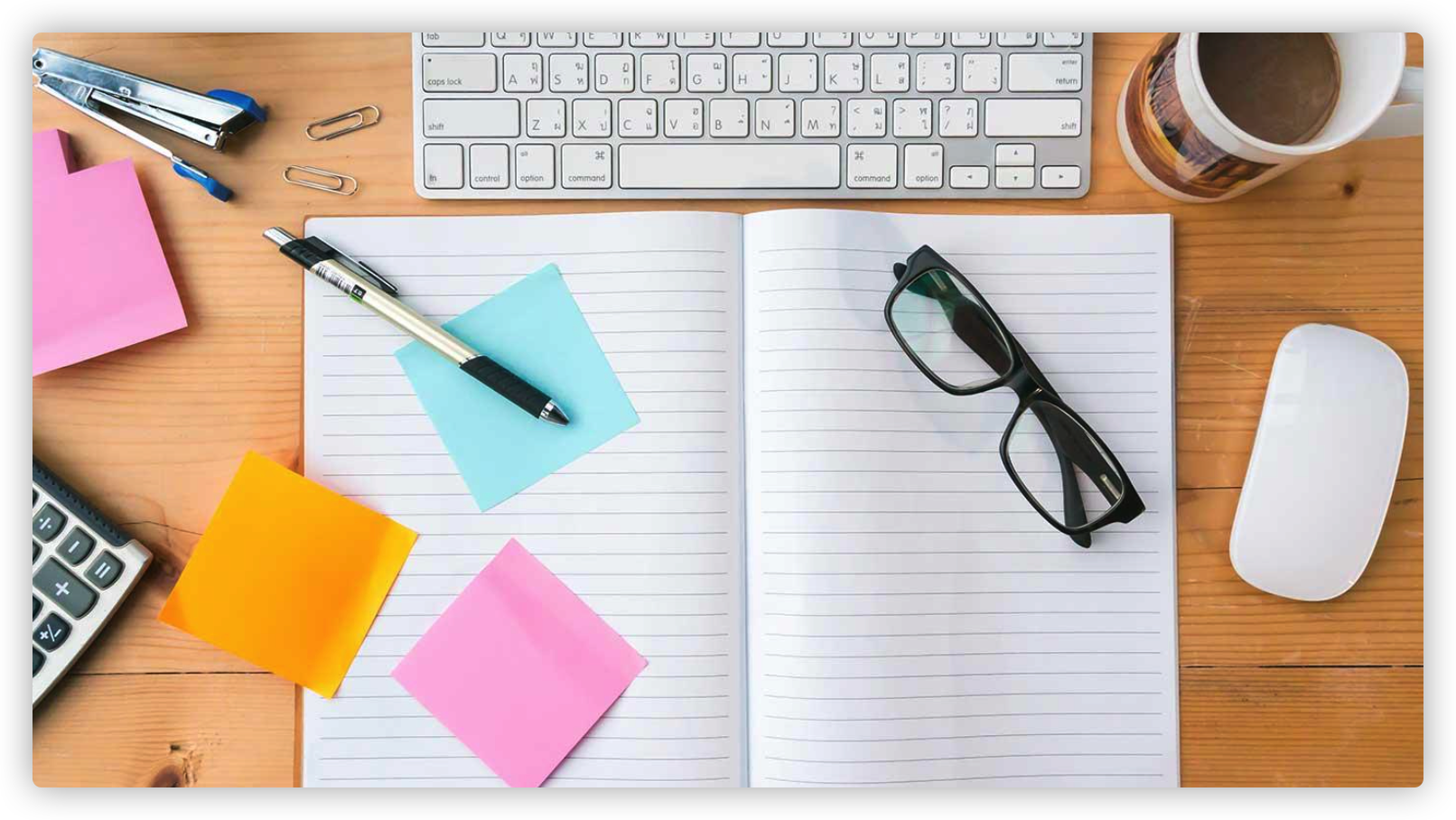 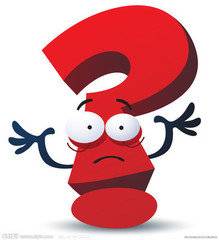 01
Review:
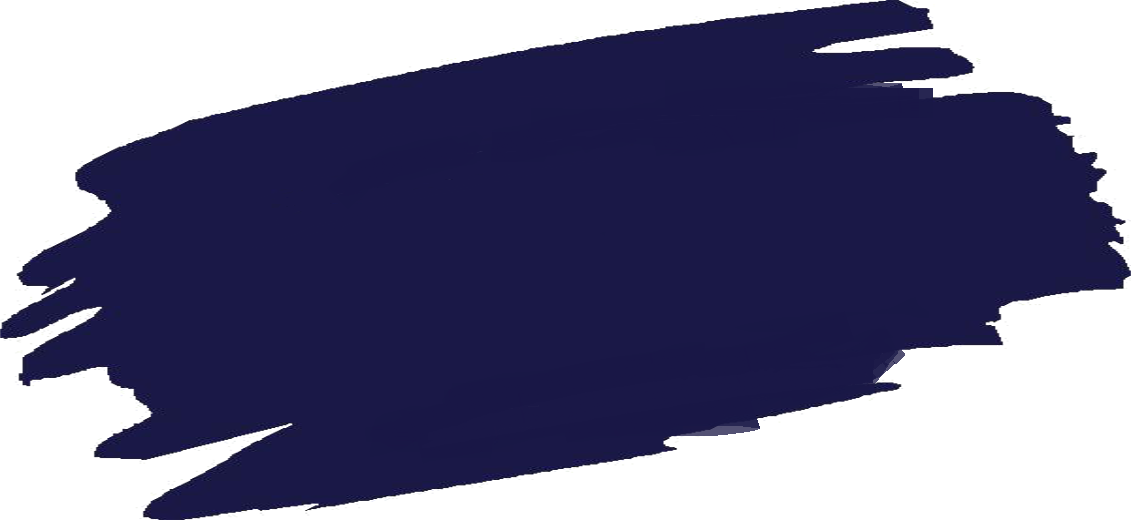 ROUTINE
__________
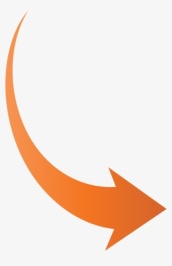 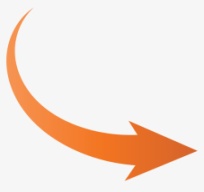 How can a choice 
lead to a habit?
CUE
_______
REWARD
_________
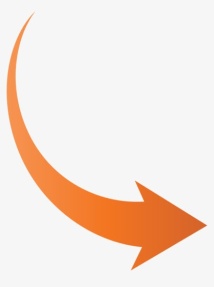 02
Pre-listening
Activity 1:Lead-in
Look at the pictures.  What choices or preferences make it easier for people to develop these bad habits?
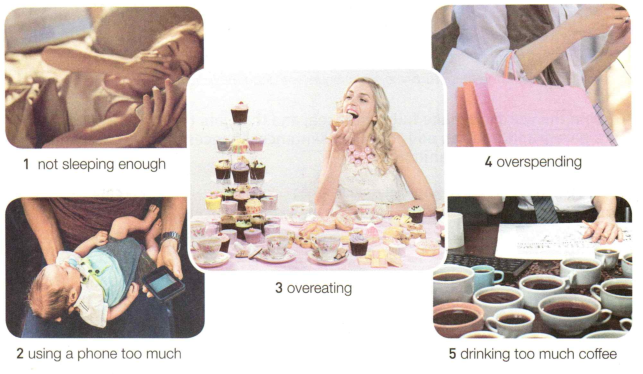 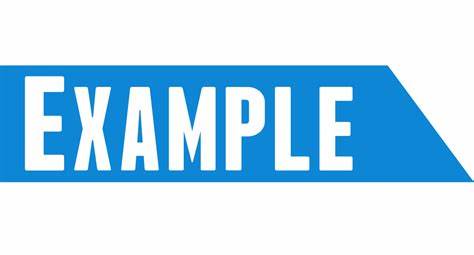 Questions :
Q1:What is the person doing ?
Q2:What is her problem?
Q3:What is the possible cause of her bad habit ?
Q4:What advice would you give regarding her bad habit?
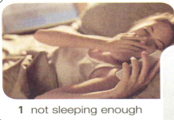 References:
Holding the phone in bed
yawning
tired
be accustomed to taking her phone before going to bed
Advice: ...
Activity 2:Prediction
Skim the contents of the listening given materials especially Exercises 2,3 and 5 and predict what you are to going to listen .
Two students are asking for the expert’s advice about some problems.
Student2: 
Problem
03
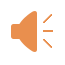 Listening for the problems
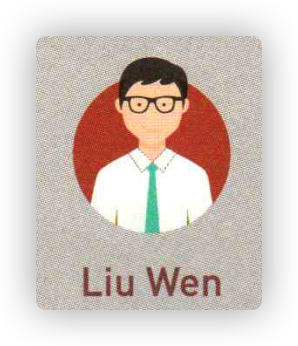 Has trouble sleeping because uses phone before going to sleep
Student1 :
Problem
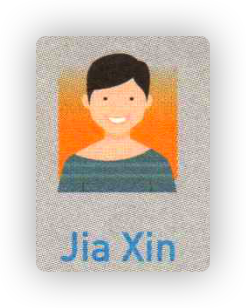 Depressed about being a little overweight
04
Listening for the details
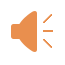 Listen again to the conversation and complete the chart below.
Finishing dinner
Going to bed
picking up the phone
picking up the phone
Don’t keep phone in room so you won’t pick it up before bed
Walk outside for just 5 minutes
Activity 3: Language focus One
S1: Hello. I have trouble sleeping. It often takes me a long time to fall asleep at night. It’s affecting my schoolwork because I’m always tired in the daytime.

S2: Hi. I feel depressed about being a little overweight. I want to exercise every night after dinner, but I always just pick up my phone. What can I do?
What sentences are used to express problems?
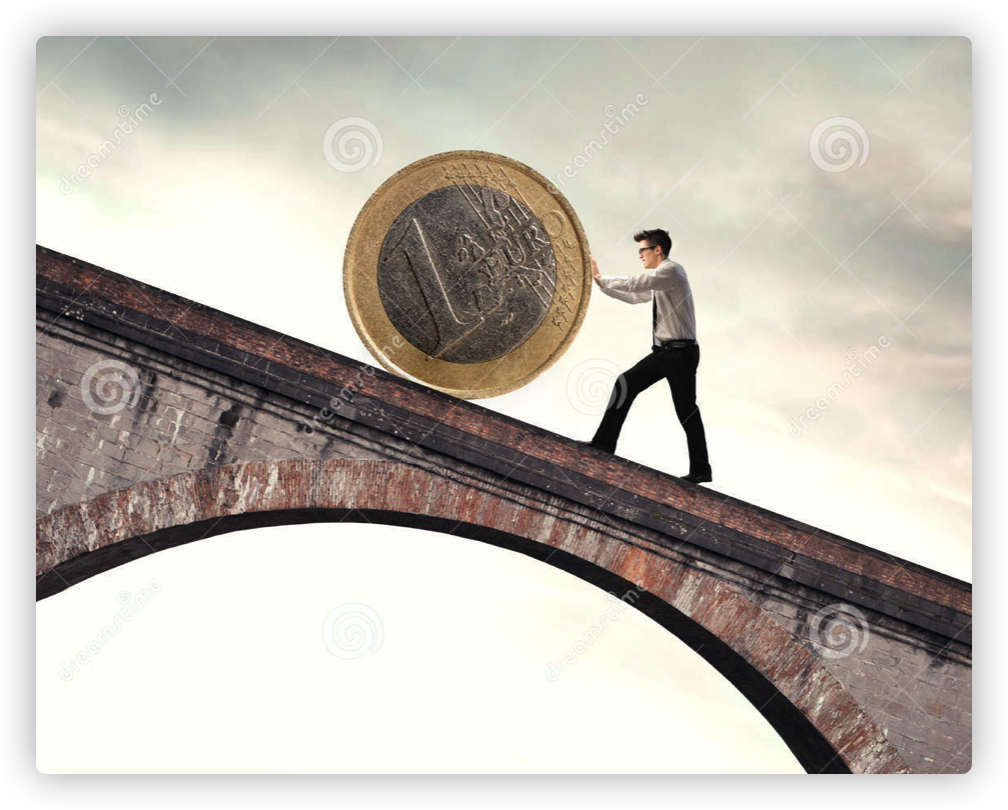 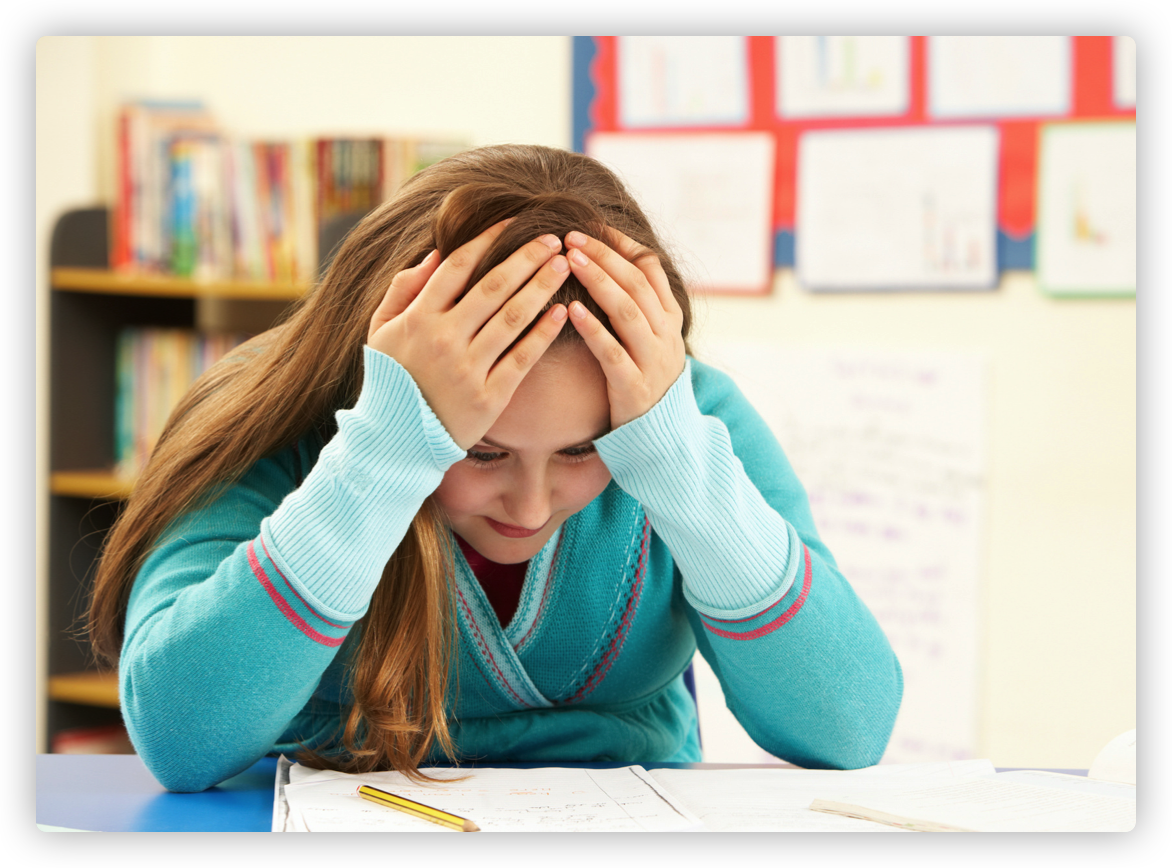 Expressions
I am having a lot of trouble in …
My biggest headache is….
For me, …. is my biggest problem
Can you think of other expressions?
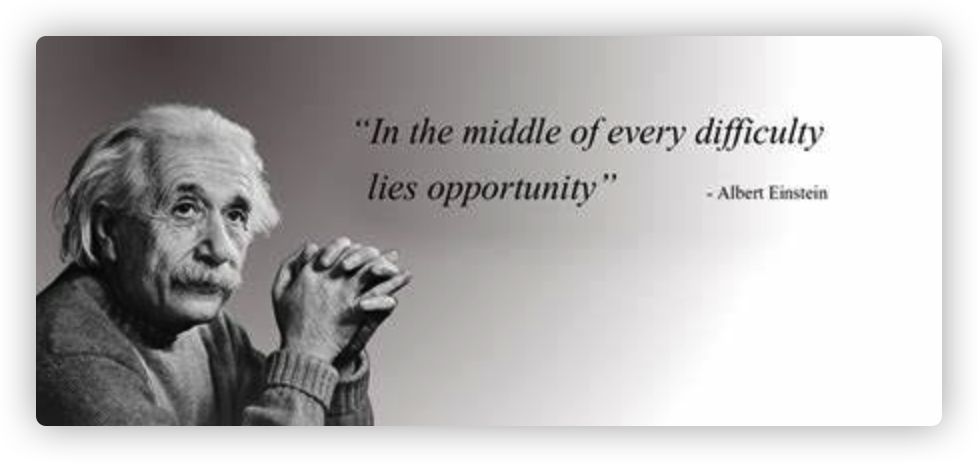 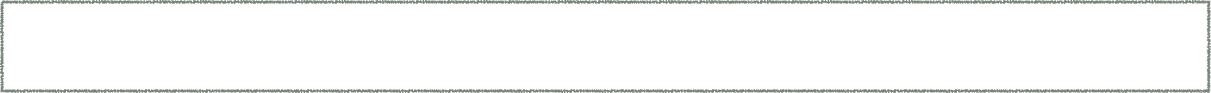 I’m having a lot of trouble sleeping.
retell
I find it difficult/challenging to...
I find it really a challenge/headache for me to...
I have been struggling with...
I have difficulty/problems in...
I really have no idea how to...
What troubles/bothers me most is...
My biggest headache is...
My top challenge is...
....… is a big difficulty/ challenge/ struggle for me
Activity 4: Language focus Two
..., don’t keep your 
phone in your 
bedroom at night.
01
What expressions does Doctor use to give suggestions?
...you must take small steps to begin with.
02
...make the routine to turn off your phone and walk outside - for just five minutes.
Can you think of other expressions to give advice?
03
[Speaker Notes: www.515ppt.com]
I think you should…
I recommend that…
You'd better...
you are supposed to...
It will certainly help a lot if you...
It is advisable(可取的；合理的) to...
Why don't you...
How about...
I'd like to suggest...
It might be a good idea to...
I think it wise of you to… because …
It would be much better if you...
In addition to that, wouldn't it be a good idea to …?
Decide whether these statements from the conversation are facts (F) or opinions (O).
Discuss the opinions with a partner and see if you agree on them.
1. ___ It was a really interesting talk.
2. ___ It often takes me half an hour to fall  
           asleep at night.
3. ___ You look tired. Not enough sleep, right?
4. ___ It is affecting my school work.
5. ___ I failed in all my school subjects this    
           semester.
6. ___ I usually pick up my phone.
7. ___ I think the phone is the problem.
8. ___ A five-minute walk is so easy that it is 
           hard to say no!
O 
 F 

O 
F 
F 

F 
O 
O
Distinguish facts from opinions It is important to know whether what the speakers say is a fact or an opinion. An opinion is a subjective statement and a fact is objective. A  fact is what really is true, while an opinion is what you believe, often using phrases like “I think/believe”, “in my opinion”,  “to me” and so on.
They need your help!
Activity 5:Speaking
Choose a person below to give advice and have a conversation with your partner about it..
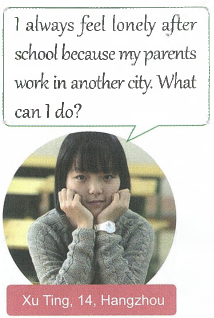 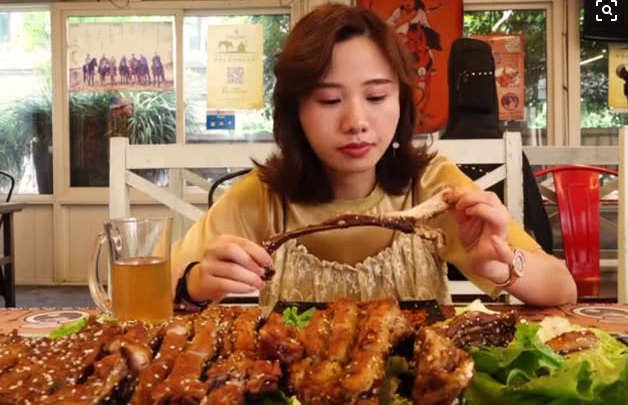 Choosing to eat when  feeling bored or depressed, which leads to overeating.
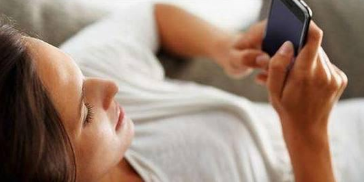 Choosing to stay up too late playing computer games .
Staying up too late and not sleeping enough and it  leads  to drinking too much coffee the next day.
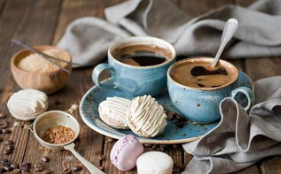 Being addicted to online
games and choosing to stay up too late playing computer games .
References
Asking for and giving advice
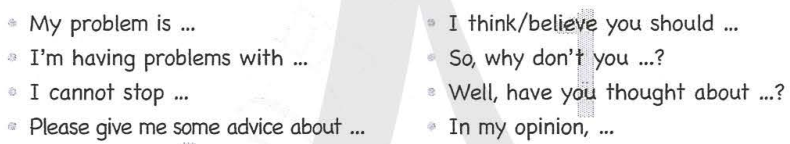 Accepting and refusing advice
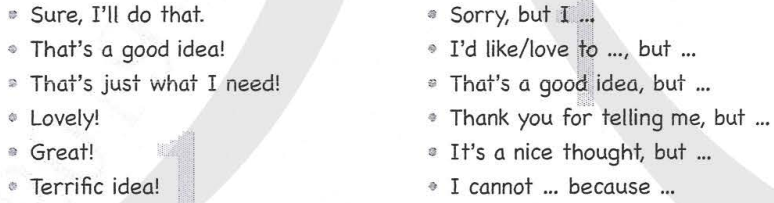 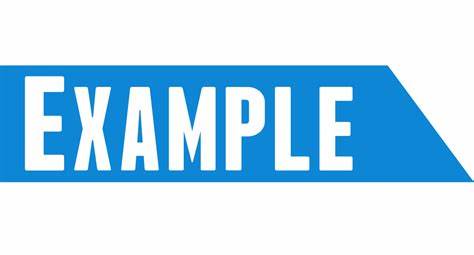 A: Hi. I have been struggling with the addiction to online games. I find it difficult to get rid of  the bad habit .
B: Yeah. Me too. I always stay up late to play computer games. It’s affecting my schoolwork because I’m always tired in thedaytime.
C:To create a good habit is the same as creating a bad one, but you must take small steps to begin with. 
A: Could you offer me some advice?
C:Personally, your cue is going to bed, make sure to turn off your computer or put the computer or cellphone in another room.
A: What can I do next?
C: In my opinion, you should spend your time on something more active instead. Make it a routine to do some  exercise before going to bed .
B: OK, sure, I’ll try that.
A: That’s a nice thought, but I don’t really enjoy exercising.
C: Hmm. How about reading more books instead?
A: All right, maybe I can try that.
The End
THANKYOU
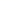 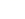